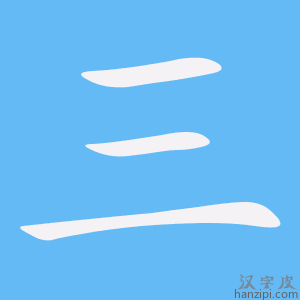 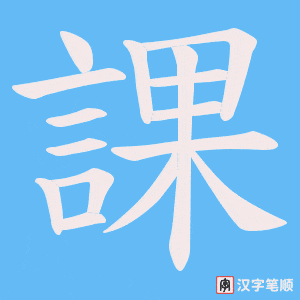 第三課
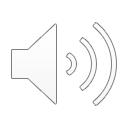 Lesson Three
Ling Yan
李家奇家
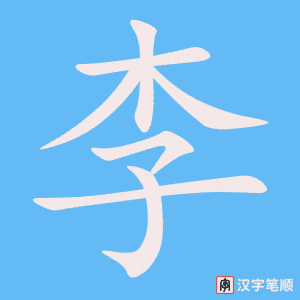 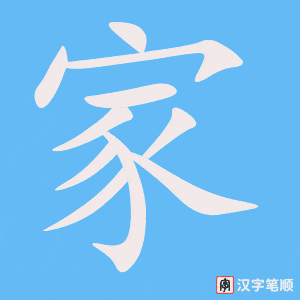 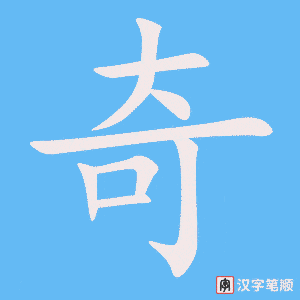 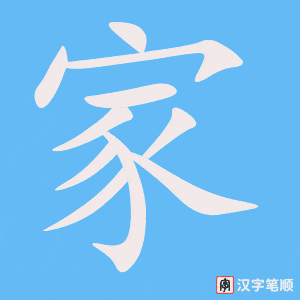 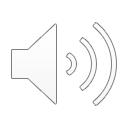 Li Jiaqi‘s family
Ling Yan
有六口人
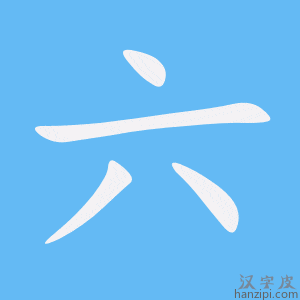 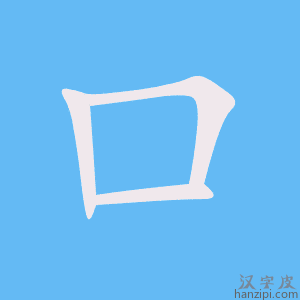 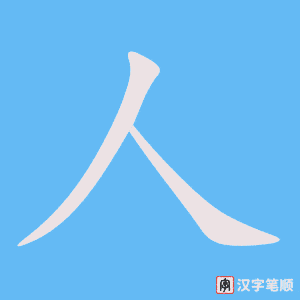 Has six +MW+people
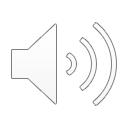 Ling Yan
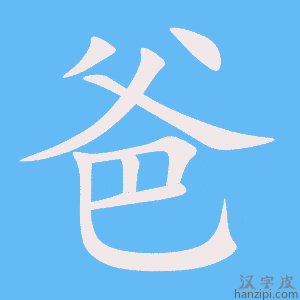 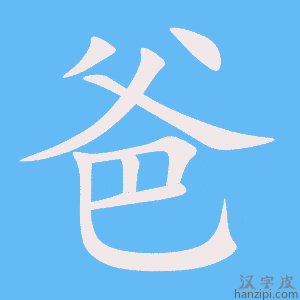 爸爸、媽媽
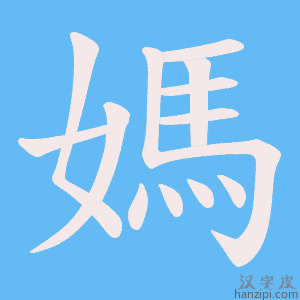 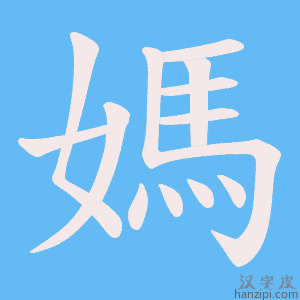 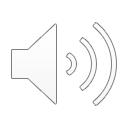 Dad，mom
Ling Yan
兩個妹妹
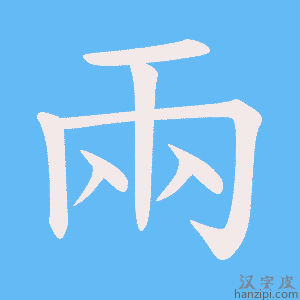 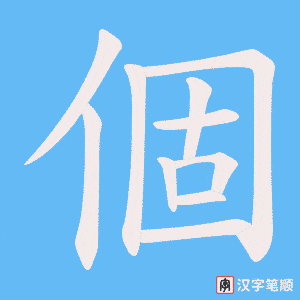 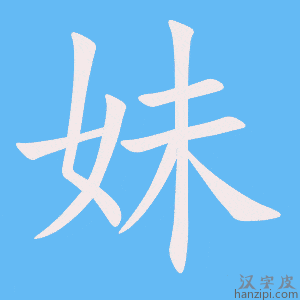 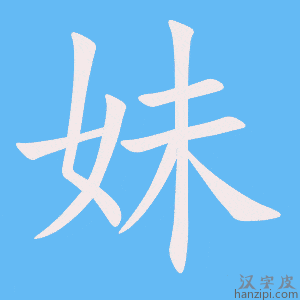 two +Measure Word younger sisters
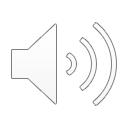 Ling Yan
一個弟弟
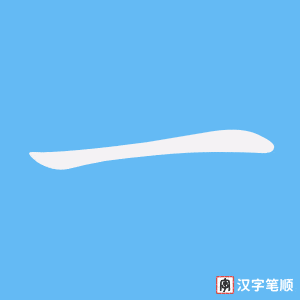 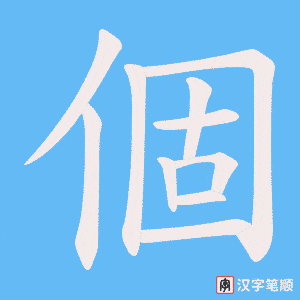 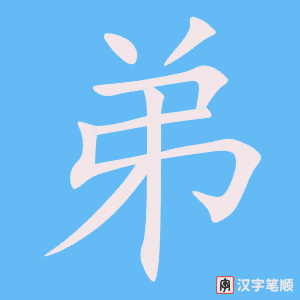 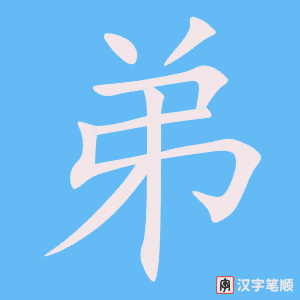 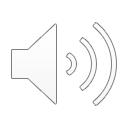 one +Measure Word younger brother
Ling Yan
還有他
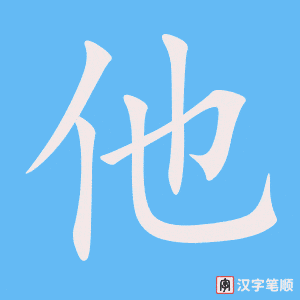 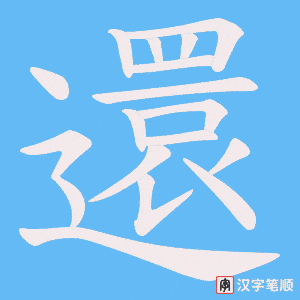 Also he/him
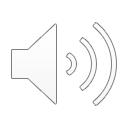 Ling Yan
家奇是
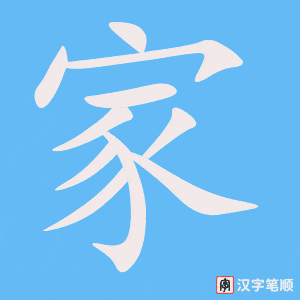 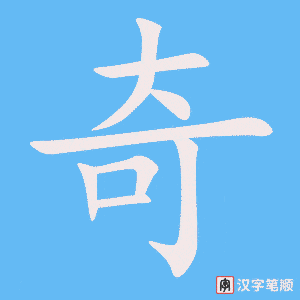 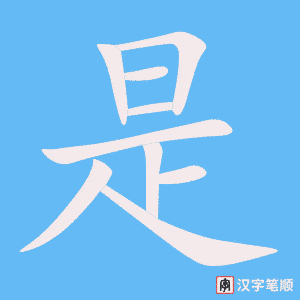 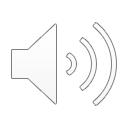 Jiaqi is
Ling Yan
老大
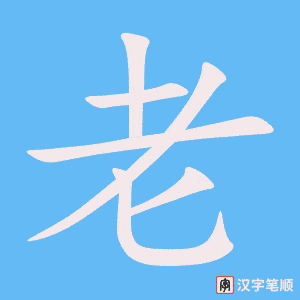 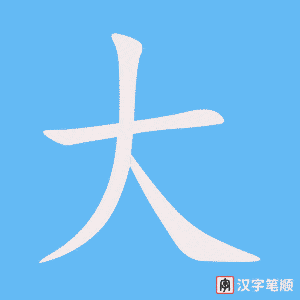 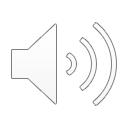 The eldest child
Ling Yan
他爸爸
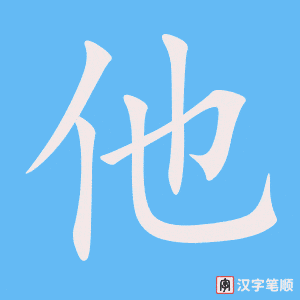 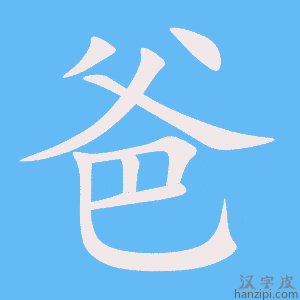 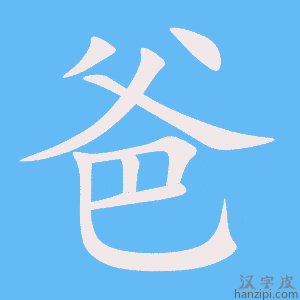 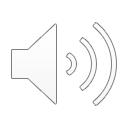 His dad
Ling Yan
是做生意的
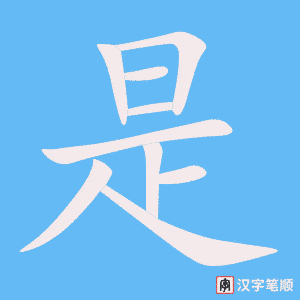 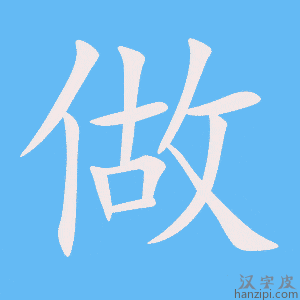 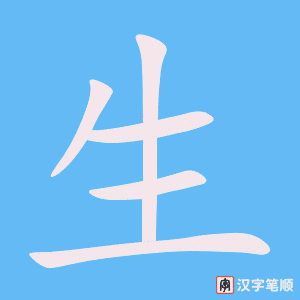 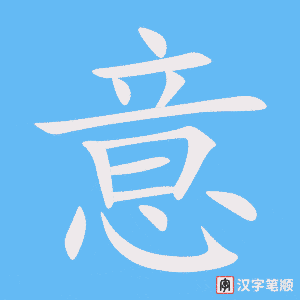 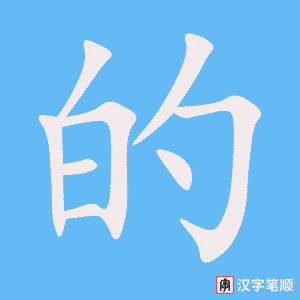 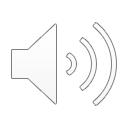 does  business
Ling Yan
也很忙
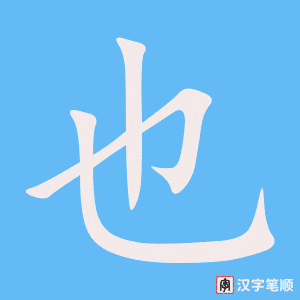 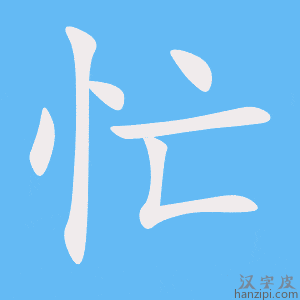 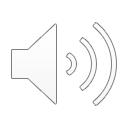 also very busy
Ling Yan
很辛苦
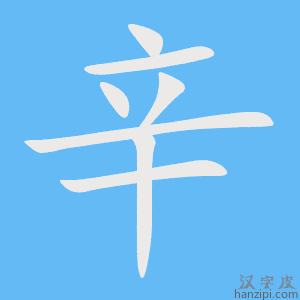 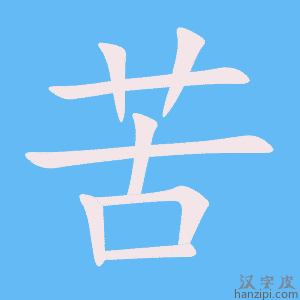 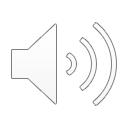 very laborious
Ling Yan
家裡人
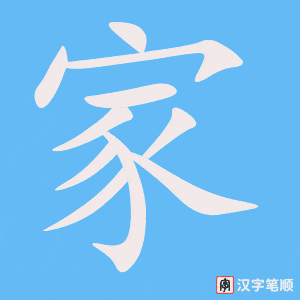 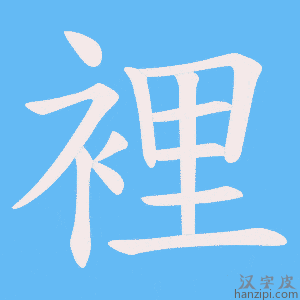 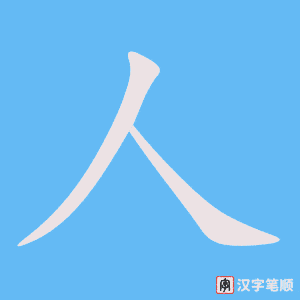 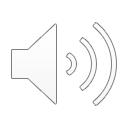 People in his family
Ling Yan
都
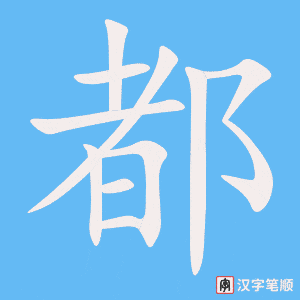 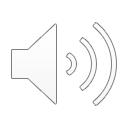 都 all
Ling Yan
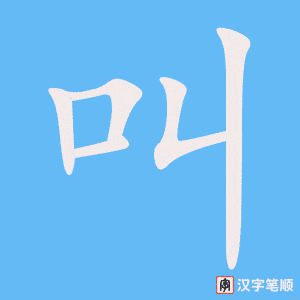 叫他大忙人
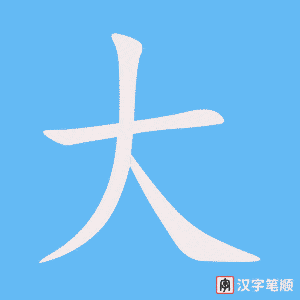 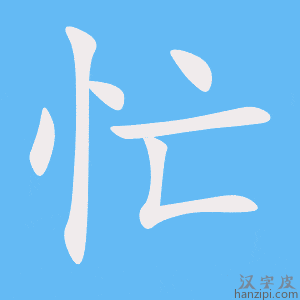 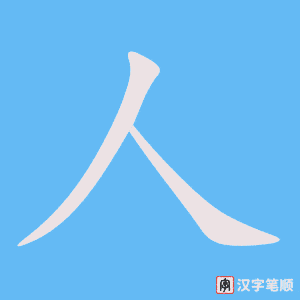 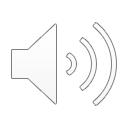 Call him Mr Busy
Ling Yan
因爲
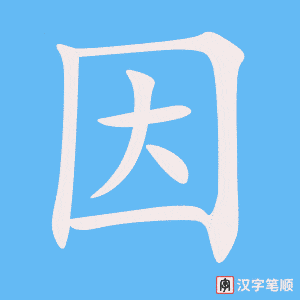 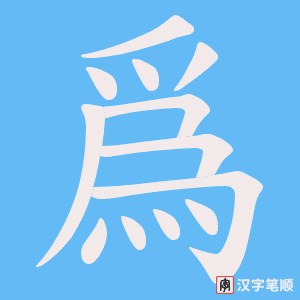 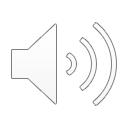 because
Ling Yan
弟弟妹妹
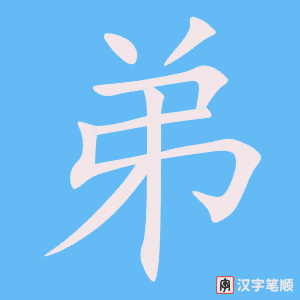 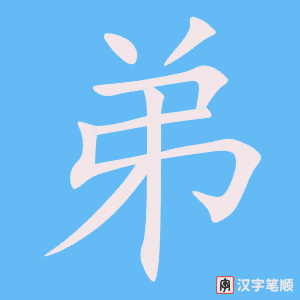 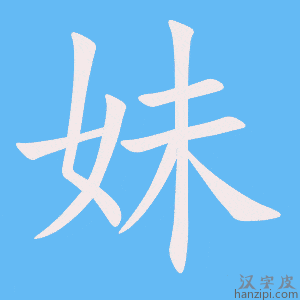 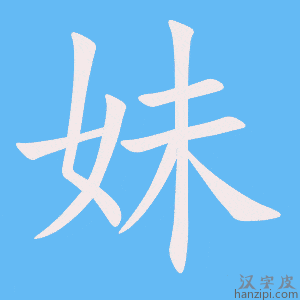 Younger brother ord younger sister
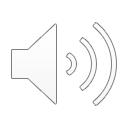 Ling Yan
很小
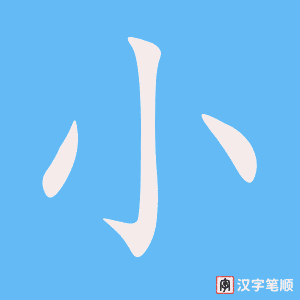 very little/young
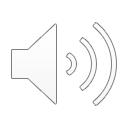 Ling Yan
所以
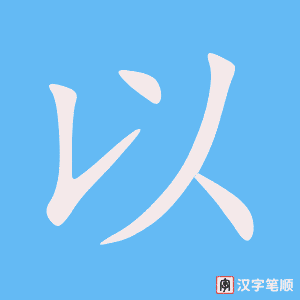 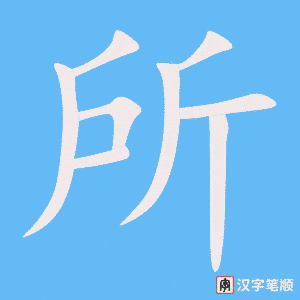 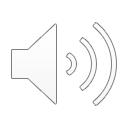 therefore
Ling Yan
他媽媽
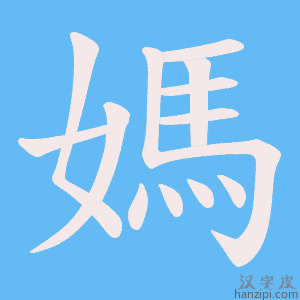 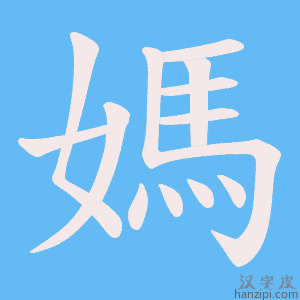 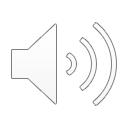 His mom
Ling Yan
不工作
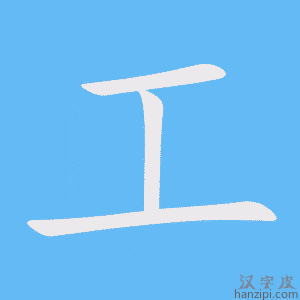 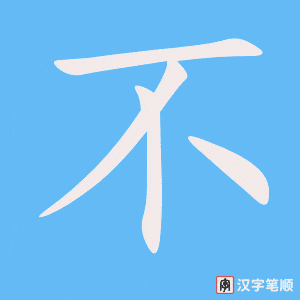 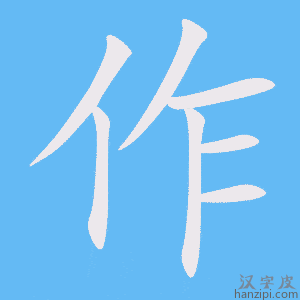 not Work
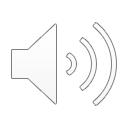 Ling Yan
在家照顧
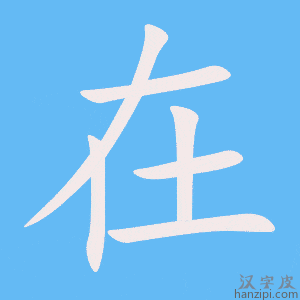 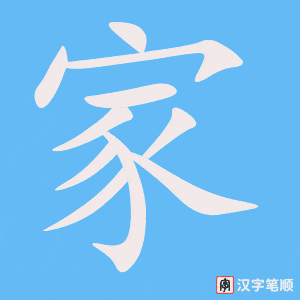 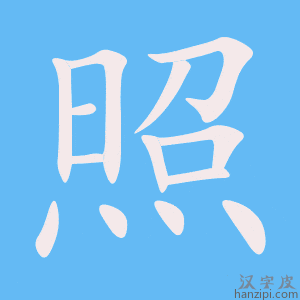 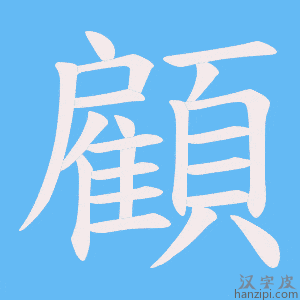 At home take care
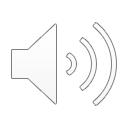 Ling Yan
弟弟妹妹
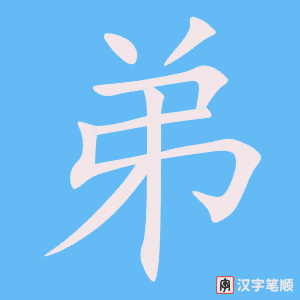 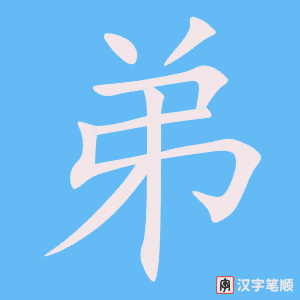 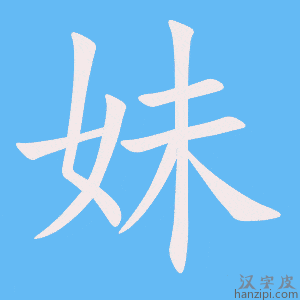 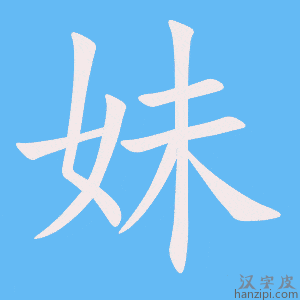 Younger brother ord younger sister
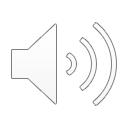 Ling Yan
同學說
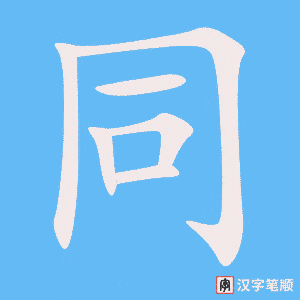 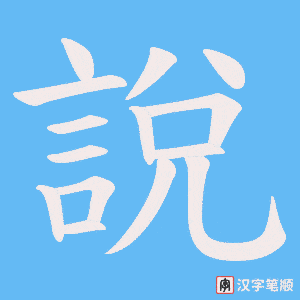 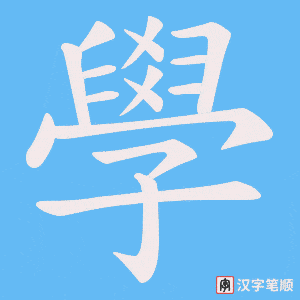 Classmates said
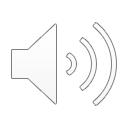 Ling Yan
因爲
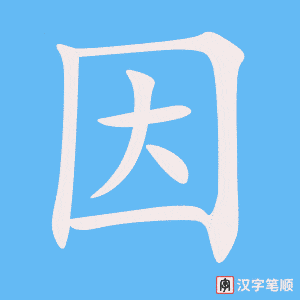 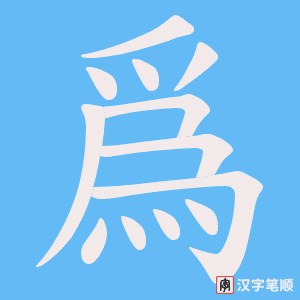 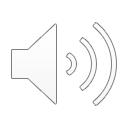 because
Ling Yan
他爸爸
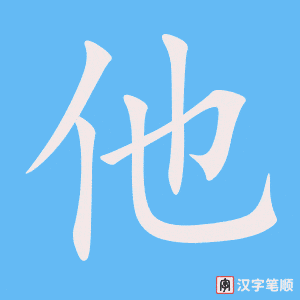 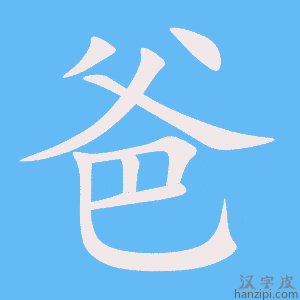 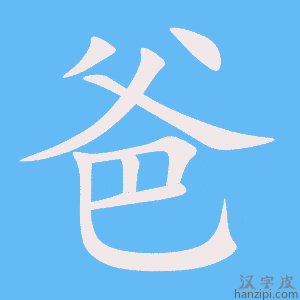 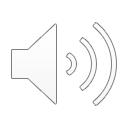 His dad
Ling Yan
很有錢
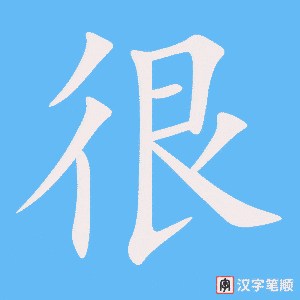 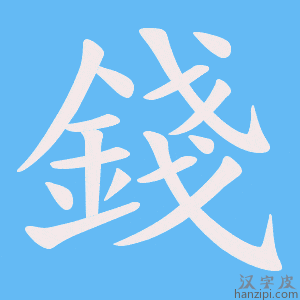 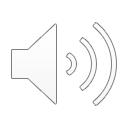 Has lots of money/very rich
Ling Yan
所以
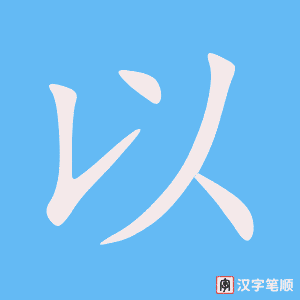 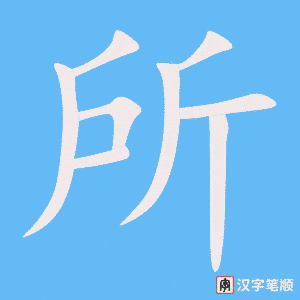 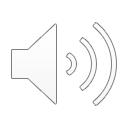 therefore
Ling Yan
他媽媽
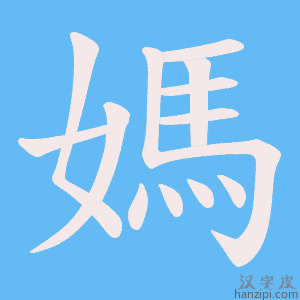 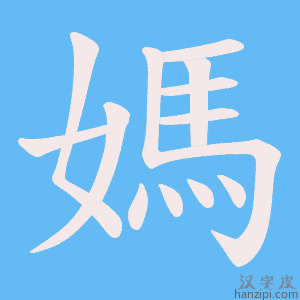 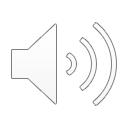 His mom
Ling Yan
不工作
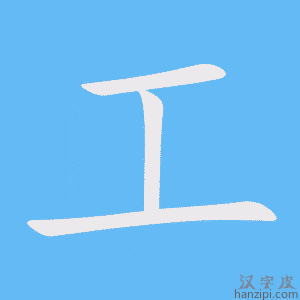 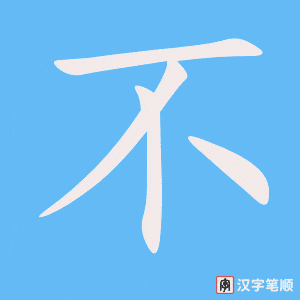 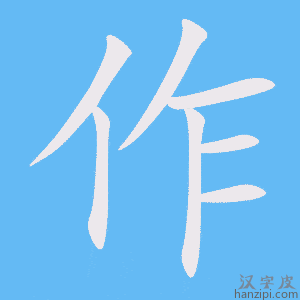 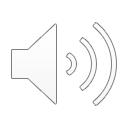 not Work
Ling Yan
家奇說
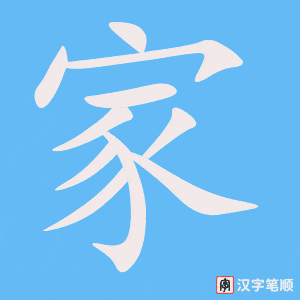 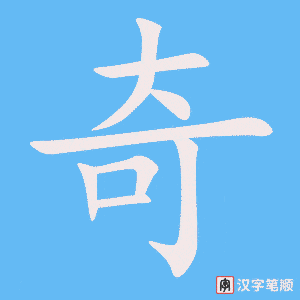 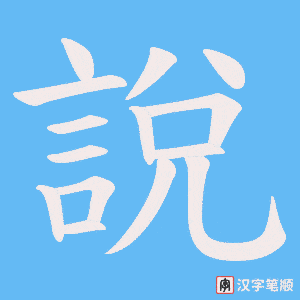 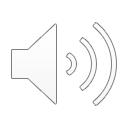 Jiaqi said
Ling Yan
不對
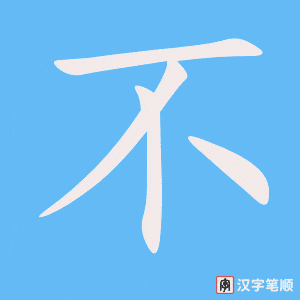 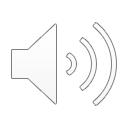 Not correct
Ling Yan
因爲
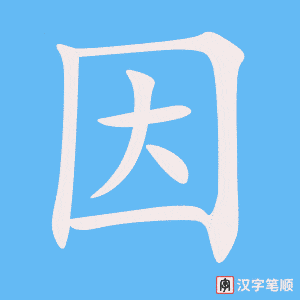 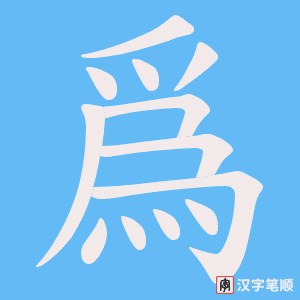 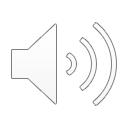 It is because
Ling Yan
他們家
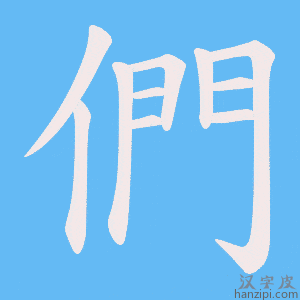 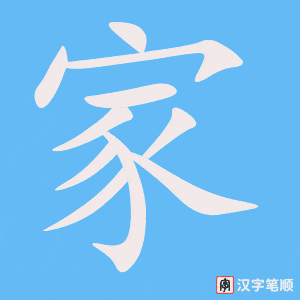 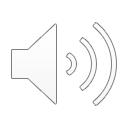 Their family
Ling Yan
錢不夠/够
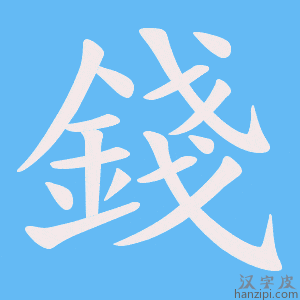 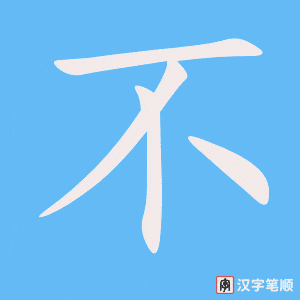 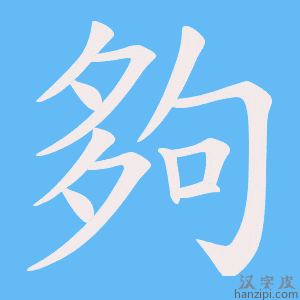 Money not enough
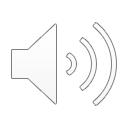 Ling Yan
所以
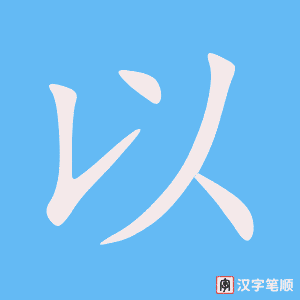 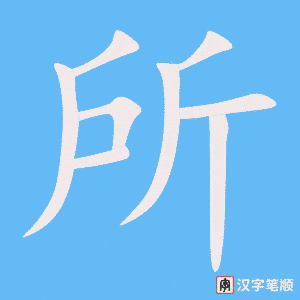 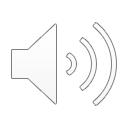 therefore
Ling Yan
不能
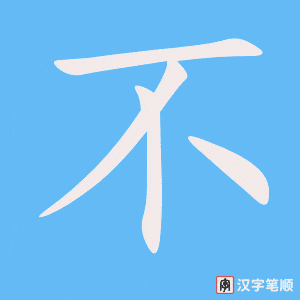 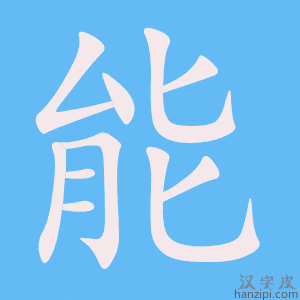 Not able/can’t
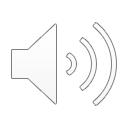 Ling Yan
請人
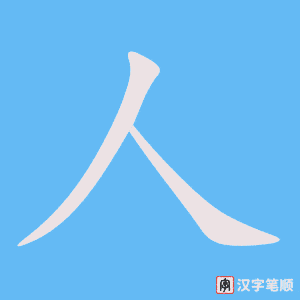 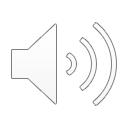 Hire people
Ling Yan
照顧
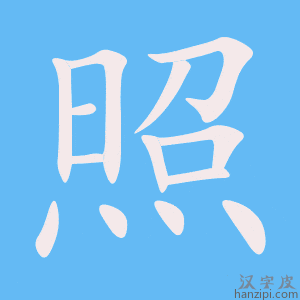 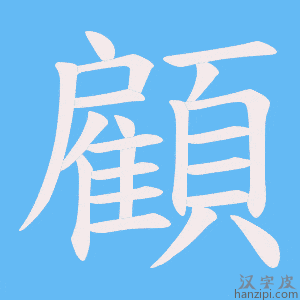 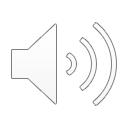 take care
Ling Yan
他的
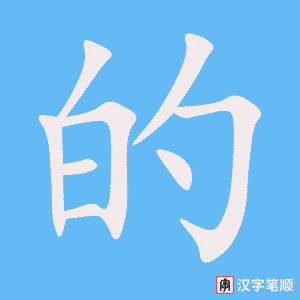 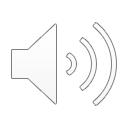 His
Ling Yan
弟弟妹妹
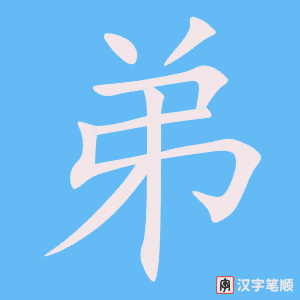 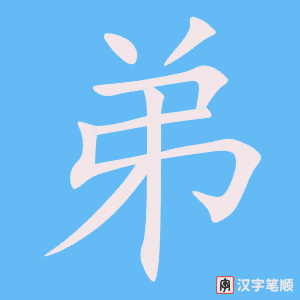 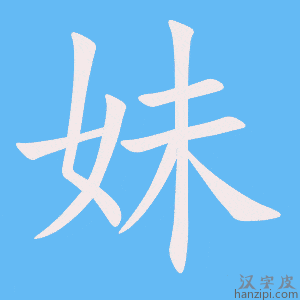 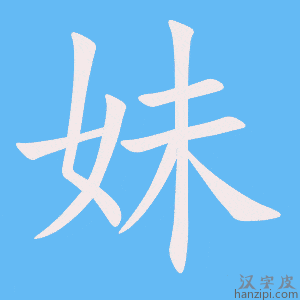 Younger brother ord younger sister
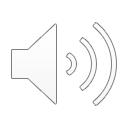 Ling Yan
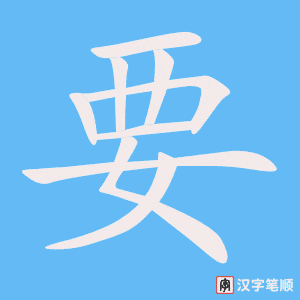 要介紹一下
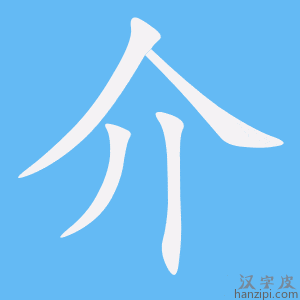 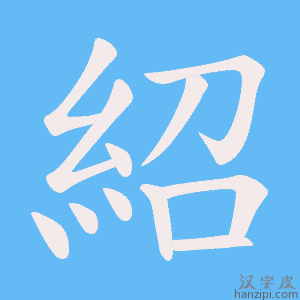 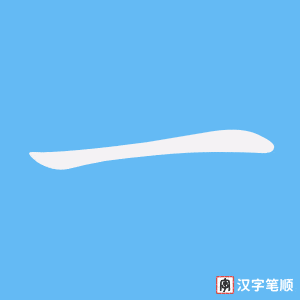 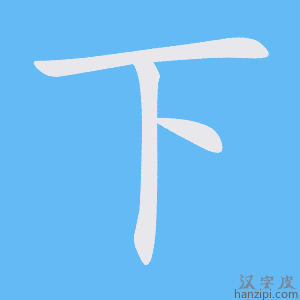 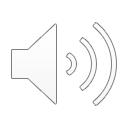 Will introduce a little bit
Ling Yan
自己的
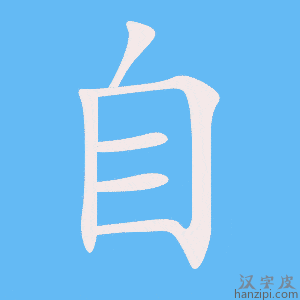 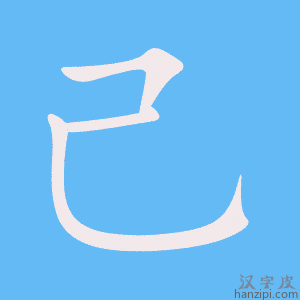 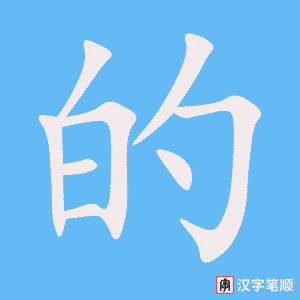 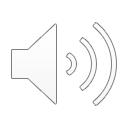 Oneself‘s
Ling Yan
家庭
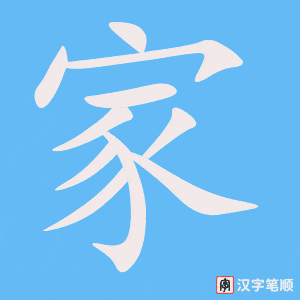 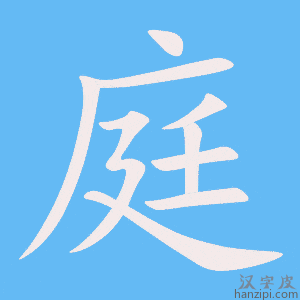 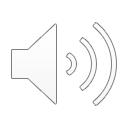 family （formal expression）
Ling Yan
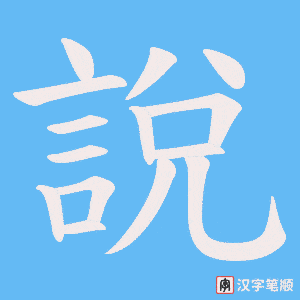 誰先來？
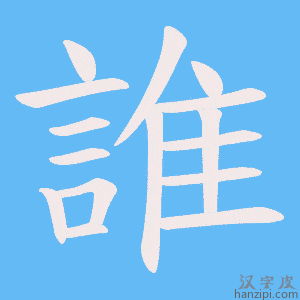 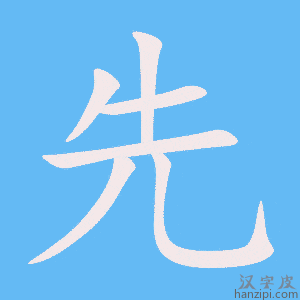 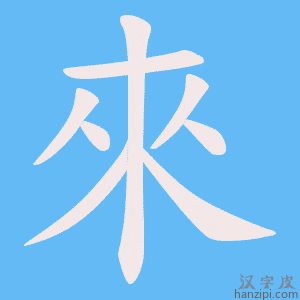 Who will go/speak first？
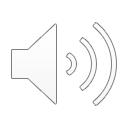 Ling Yan
問問題
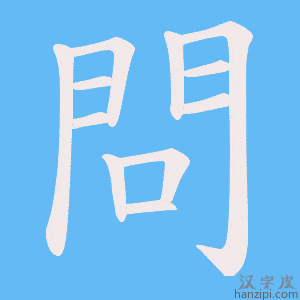 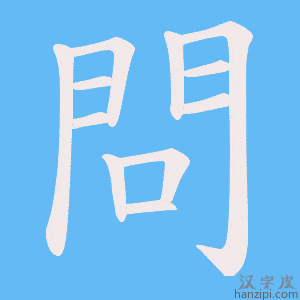 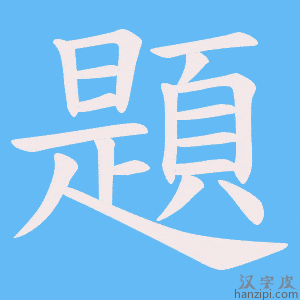 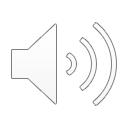 Ask questions
Ling Yan
一共
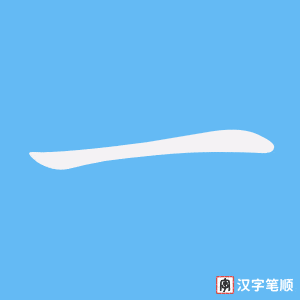 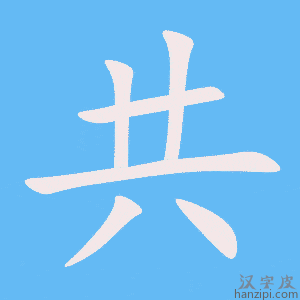 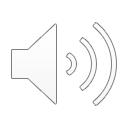 In total
Ling Yan
一定
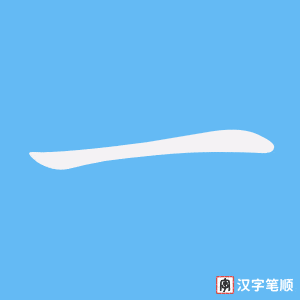 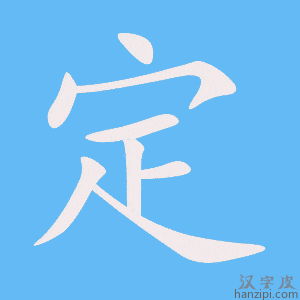 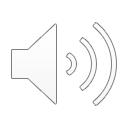 definitely
Ling Yan
在一起
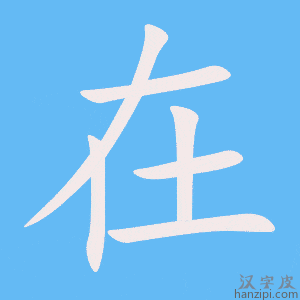 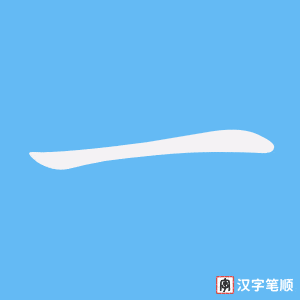 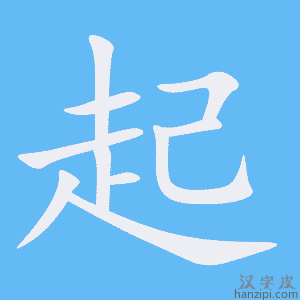 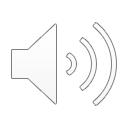 To be together
Ling Yan
親人
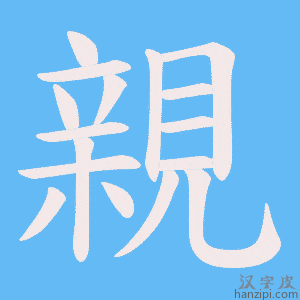 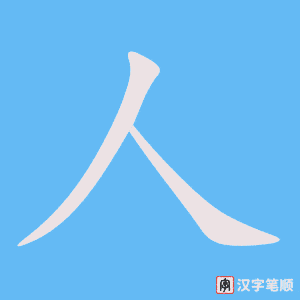 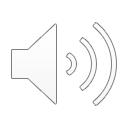 Family member
Ling Yan
教音樂
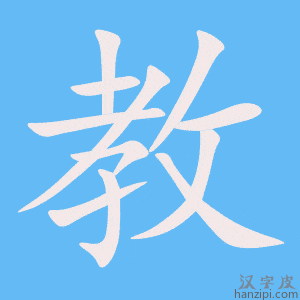 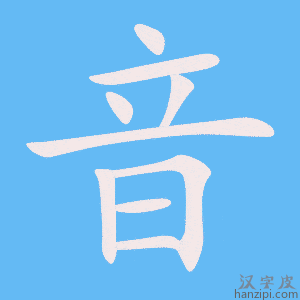 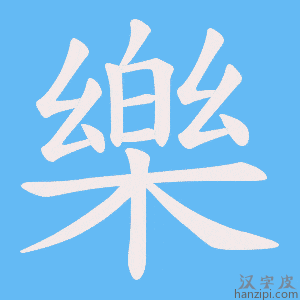 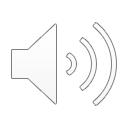 Teach music
Ling Yan
可愛
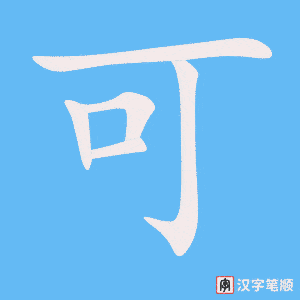 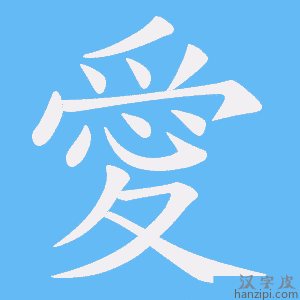 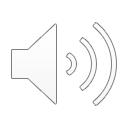 Cute，adorable
Ling Yan
幾口人
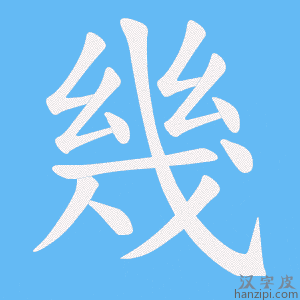 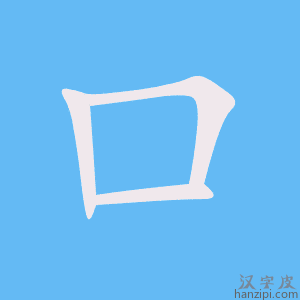 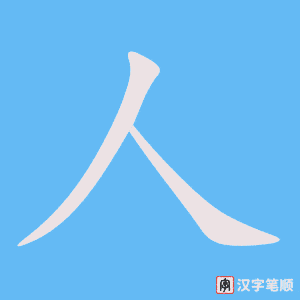 How many（less than 10） people （in a family）？
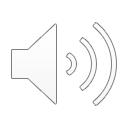 Ling Yan
七口人
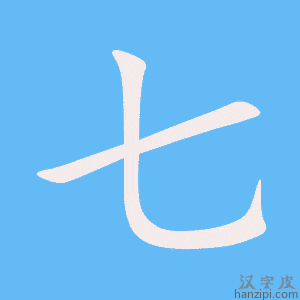 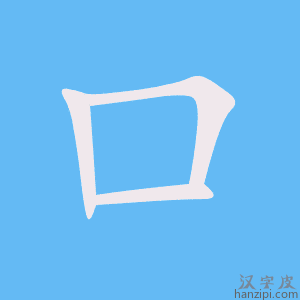 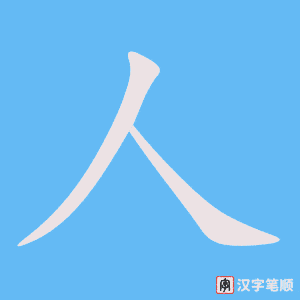 Seven people （in a family）
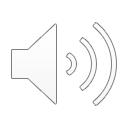 Ling Yan
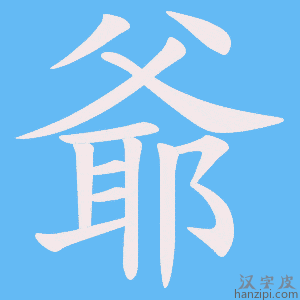 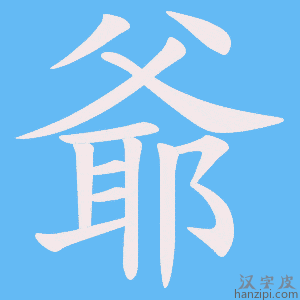 爺爺奶奶
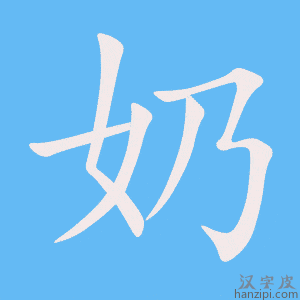 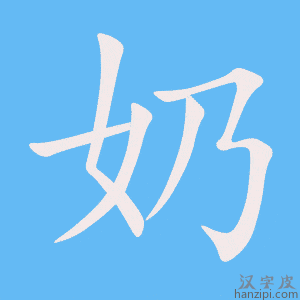 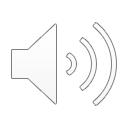 Grandapa grandma
Ling Yan
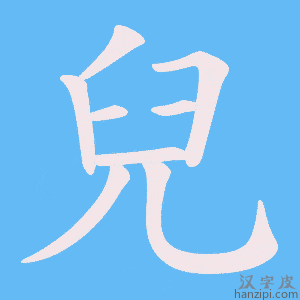 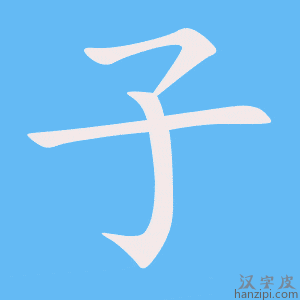 兒子女兒
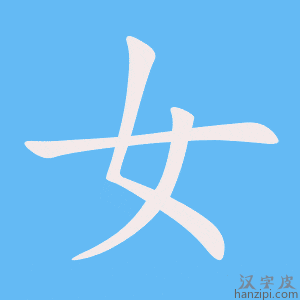 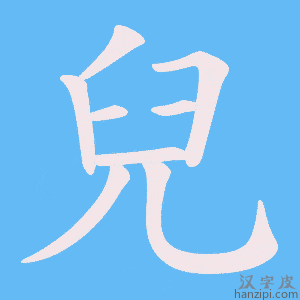 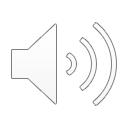 son, daughter
Ling Yan
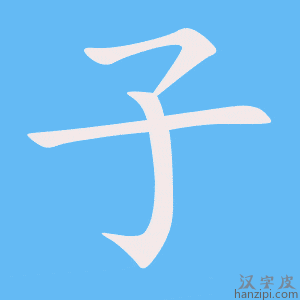 孫子孫女
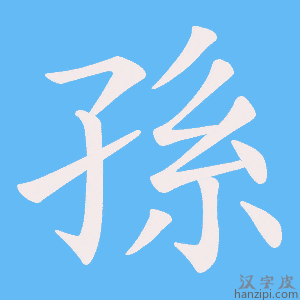 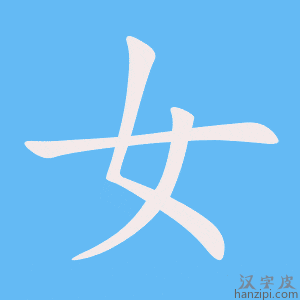 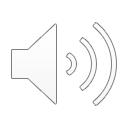 Grandson granddaughter
Ling Yan
幸福
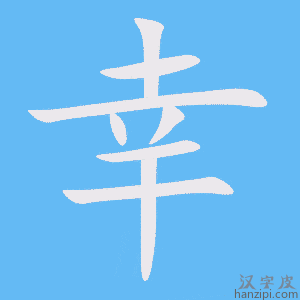 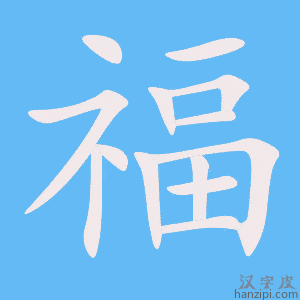 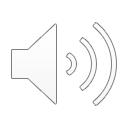 Happy （inside），content
Ling Yan
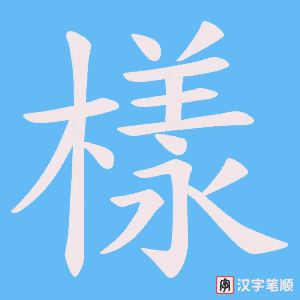 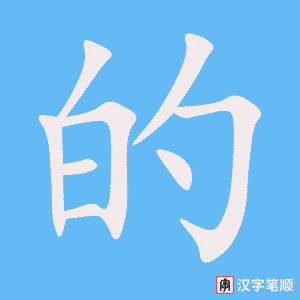 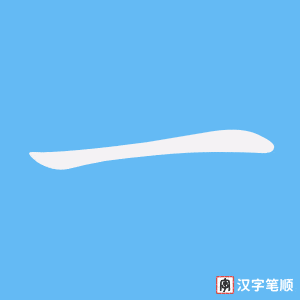 一樣
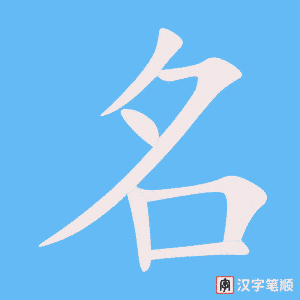 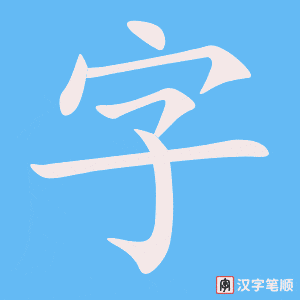 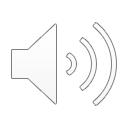 The same 的+（Noun）
Ling Yan
這樣的+N
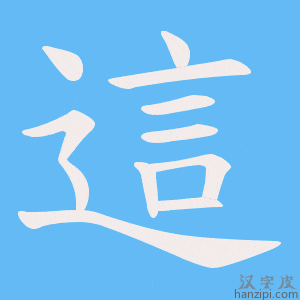 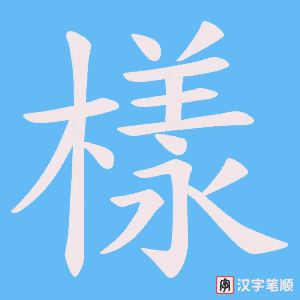 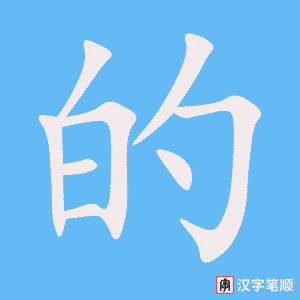 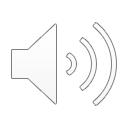 This kind of + Noun
Ling Yan
那個
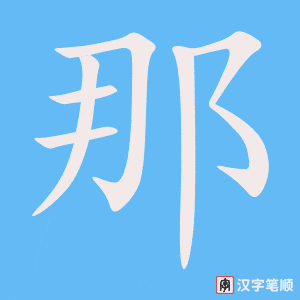 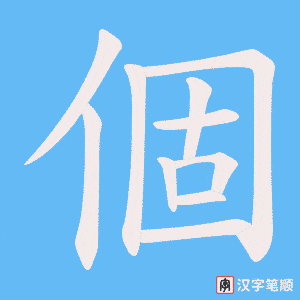 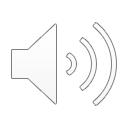 That  +Measure Word
Ling Yan
小寶寶
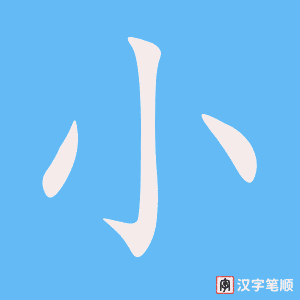 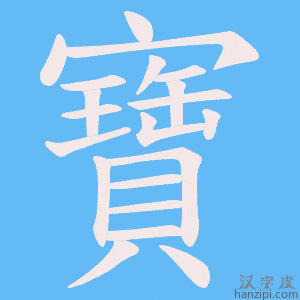 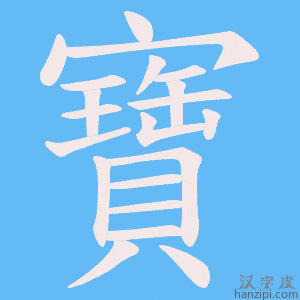 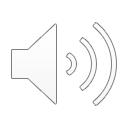 Little baby
Ling Yan
寶貝
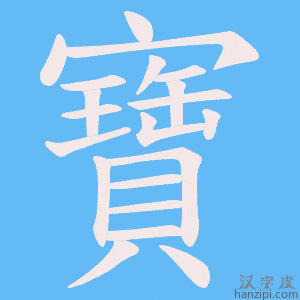 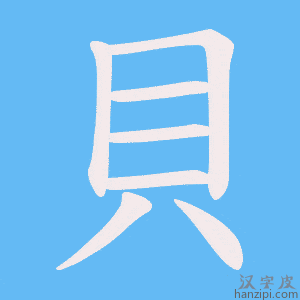 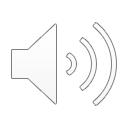 baby/treasure
Ling Yan
事情
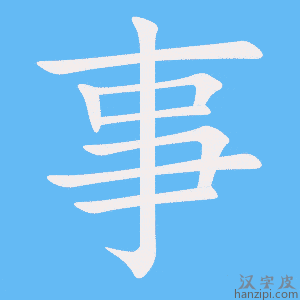 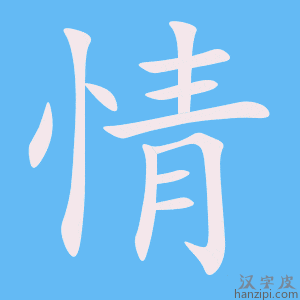 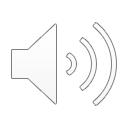 Things （to do）
Ling Yan
明白了
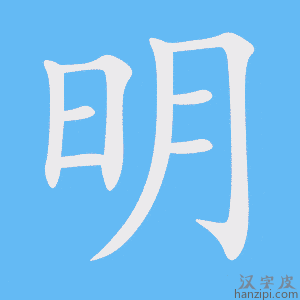 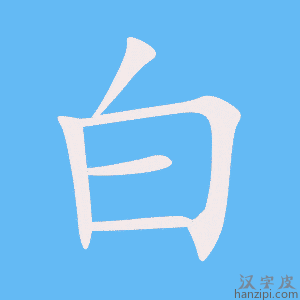 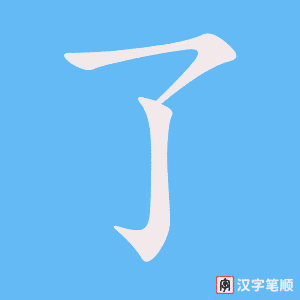 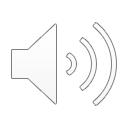 Got it now.
Ling Yan
呵呵
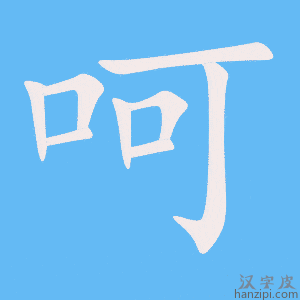 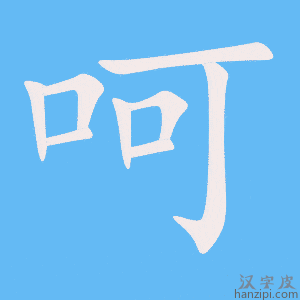 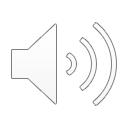 Hehe😄
Ling Yan